La biblioteca di Alessandria
La tradizione peripatetica: Demetrio
Funzioni e scopi della biblioteca
Nascita dell’edizione: 
Il commento ai testi
I poeti filologi
I pinakes di Callimaco
L’erudizione
La classificazione: mitografi e antiquari
La paradossografia (mirabilia)
Callimaco
I frammenti
Le opere di erudizione e la poesia
Inni
Callimaco
Pinakes, tavole per una storia letteraria dei greci: si tratta di una bibliografia a carattere enciclopedico di tutti gli scrittori in lingua greca, suddivisa a seconda del genere; questo genere verrà ripreso anche da Varrone  nelle Imagines .
Gli autori erano qui catalogati in ordine alfabetico; ogni nome era accompagnato da una sintetica biografia, seguita dai titoli delle opere, corredati dall'incipit di ciascun testo. L'opera comprendeva molti rotoli  ed era certamente un testo di notevole lunghezza. Cf. Suda (IX sec.)
Callimaco
opere di erudizione sui più disparati argomenti, dalla storia alla geografia, dall’etnografia, alle paradossografie (in greco παραδοξογραφία, cioè "testi sulle cose meravigliose").Tra i carmi di Callimaco vanno ricordati quattro libri di elegie intitolati  Aitia (Aἴτια, ossia "origini" o "cause"), diciassette Giambi, sessantatre Epigrammi , sei Inni e un epillio (Ecale). Incrocio di generi reperibile nell’analisi dei singoli componimenti.
Eratostene
Tra scienze umane e scienze esatte: III bibliotecario della Biblioteca di Alessandria (276 a.C.- 194 a C. circa)

Eratostene studioso di Aristofane.

Le principali testimonianze su Eratostene sono fornite da Strabone, Ateneo, Igino etc.

Si occupò di storia della letteratura, scrivendo in particolare un trattato Sulla commedia antica, e di critica letteraria. Coniò per se stesso il termine “filologo”, nel senso di amante della cultura; dando inizio, anche terminologicamente, alla filologia alessandrina.
Eratostene
L'interesse di Eratostene per l'antica mitologia è testimoniato da uno dei suoi scritti più noti, i Catasterismi, un saggio in cui sono descritte 42 costellazioni con i miti che le riguardano.
La carta del mondo
Scienza ellenistica
Lucio Russo, La rivoluzione dimenticata, Milano, Feltrinelli
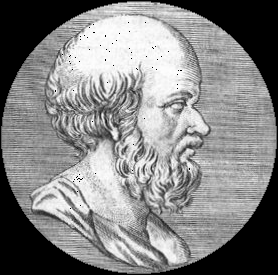 I grammatici
Zenodoto di Efeso (fl. ca. 280 a.C.), allievo di Filita di Cos. Edizione poemi e glossario
Callimaco (fl. ca. 260 a.C.)
 Aristofane di Bisanzio (ca. 257 a.C.–ca. 185 a.C
Aristarco di Samotracia (ca. 220 a.C.–ca. 143 a.C.)
Dionisio Trace (170 a.C.–90 a.C.): Studioso di Omero ed allievo di Aristarco.
Gli antichi commenti
L’edizione di Omero: la collazione
La contaminazione orizzontale
Gli scholia (scolii o scolî): vetera e recentiora
La lessicografia
L’ hapax legomenon o legomena
Autoschediasmo: errore ossia spiegazione di un testo eseguita con elementi tratti dal testo stesso.
Aristarco e l’analogia
Analogisti

Aristofane di Bisanzio e Aristarco di Samotracia, grammatici alessandrini e a Roma circolo degli Scipioni.
LINGUAGGIO: convenzione, struttura ordinata, organizzabile in declinazioni, coniugazioni etc.
Ad Aristarco si deve la suddivisione in 8 parti del linguaggio.